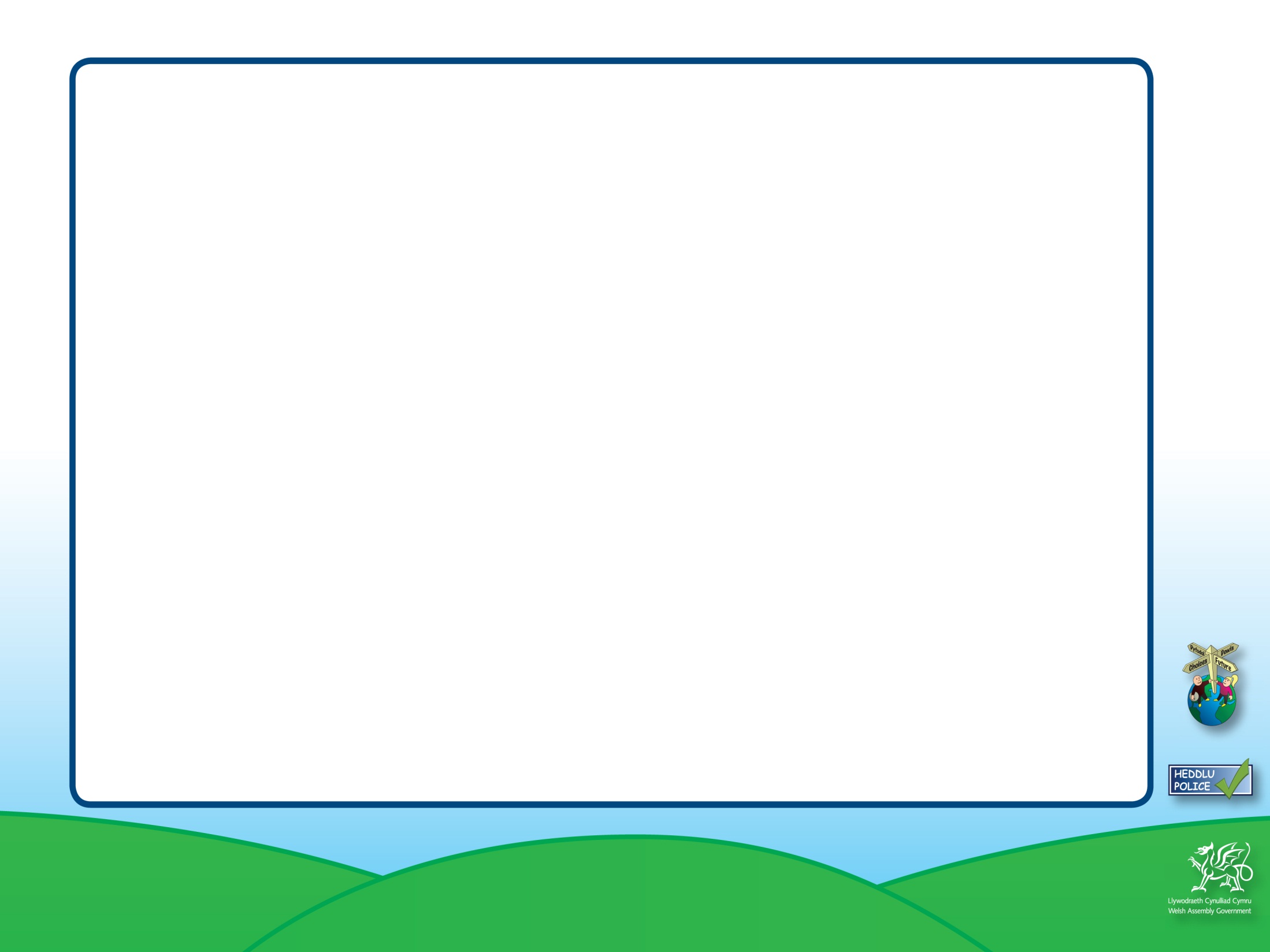 Statement 1
It’s ok for a boy to ‘expect to have sex with a girl’ if she has been ‘flirting’.
[Speaker Notes: An individual’s behaviour in no way gives anyone the right to sexually assault them.]
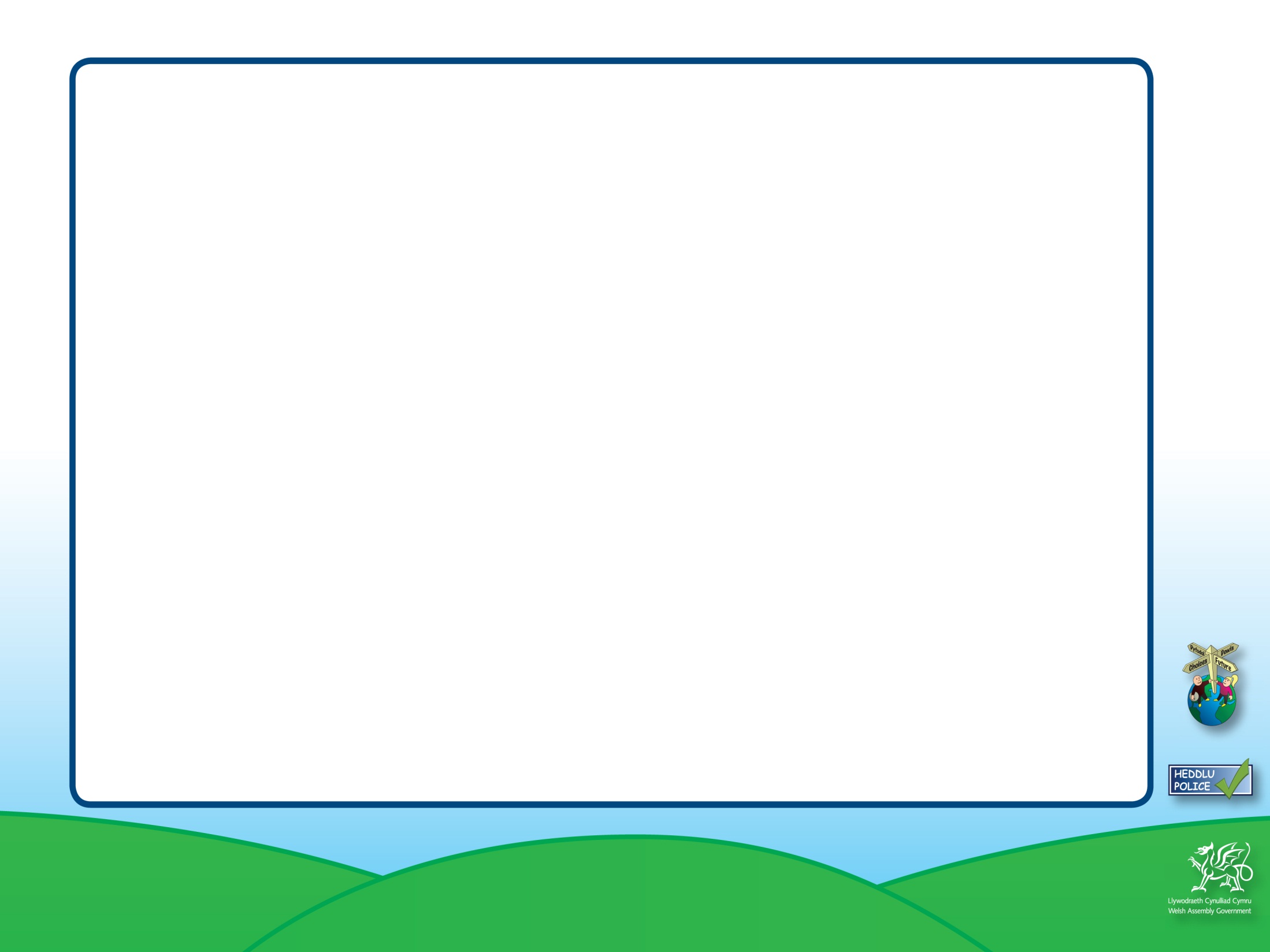 Statement 2
It’s good to lose your
 virginity when you’re a
 teenager.
[Speaker Notes: Sixty-three percent of sexually active adolescents wished they had waited longer and eighty-nine percent of those surveyed would advise their own brother, sister or friend not to have sex until at least after finishing secondary school.]
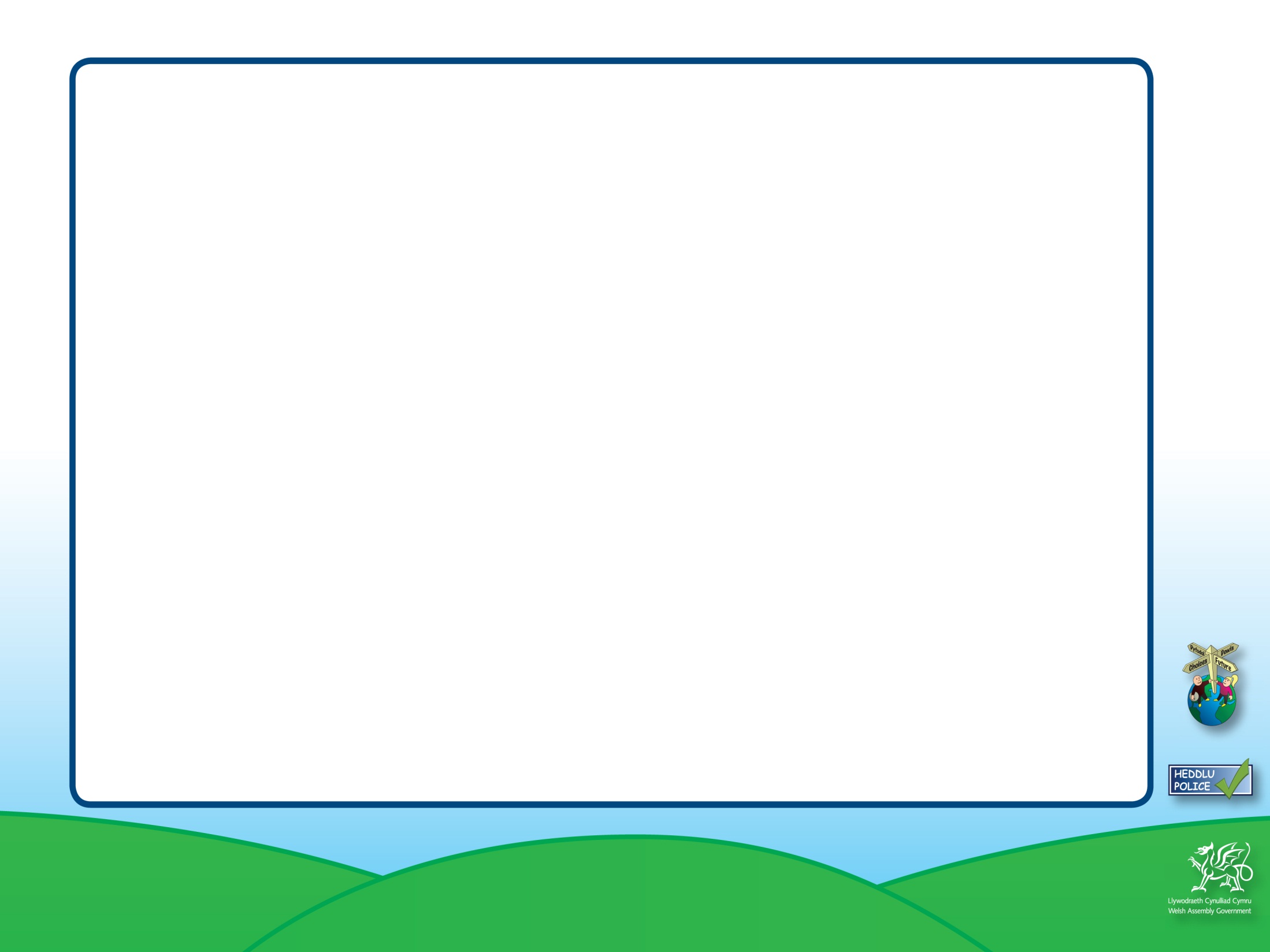 Statement 3
Nobody should touch you in
 a sexual way without your consent.
[Speaker Notes: Unwanted sexual contact or activity is likely to be a sexual assault.]
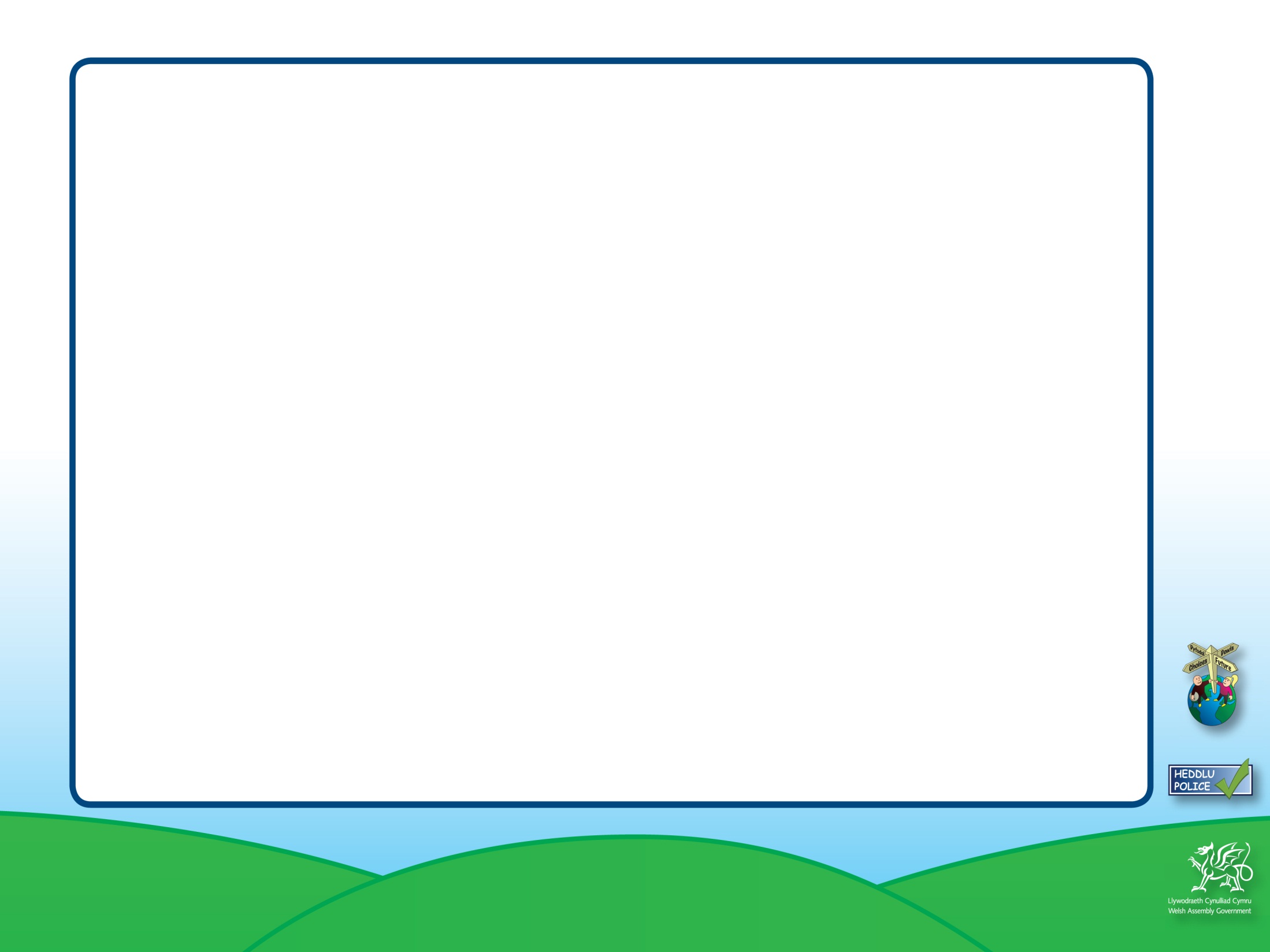 Statement 4
Most young people are 
sexually active.
[Speaker Notes: Most young people in the UK become sexually active aged 16 or over. Only 25-33% of young people will have heterosexual intercourse before the age of 16. Only you should decide whether or not to be sexually active.]
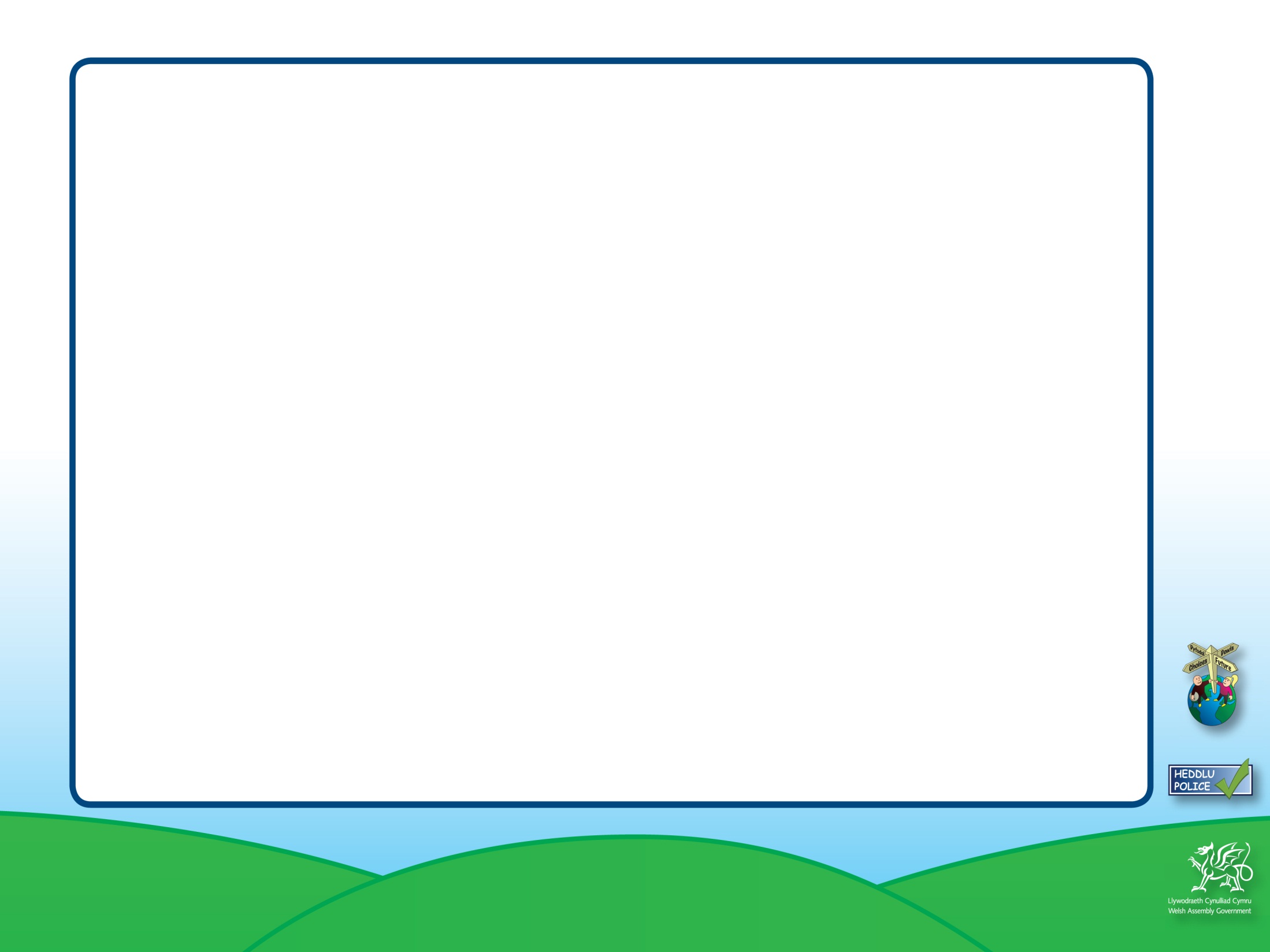 Statement 5
Pulling a girl’s bra strap is 
just a bit of harmless fun.
[Speaker Notes: Unwanted touching is a form of sexual abuse/harassment. All cases of unwanted touching, or other forms of sexual bullying, must be dealt with extremely seriously by the school.]
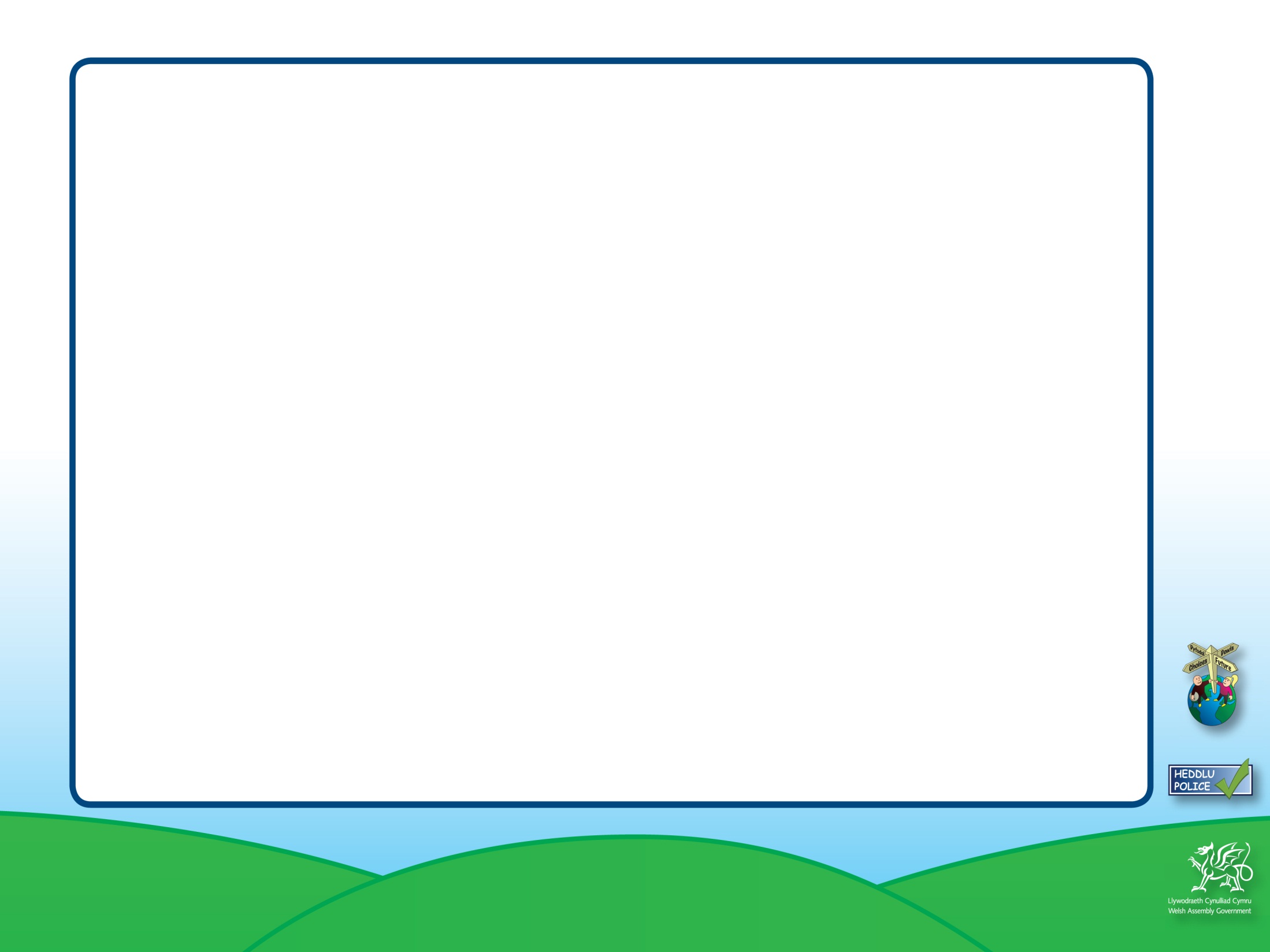 Statement 6
It’s not easy to talk to your partner about sex.
[Speaker Notes: No it isn’t, but honesty is important in any relationship, and even more so when it comes to sex.]
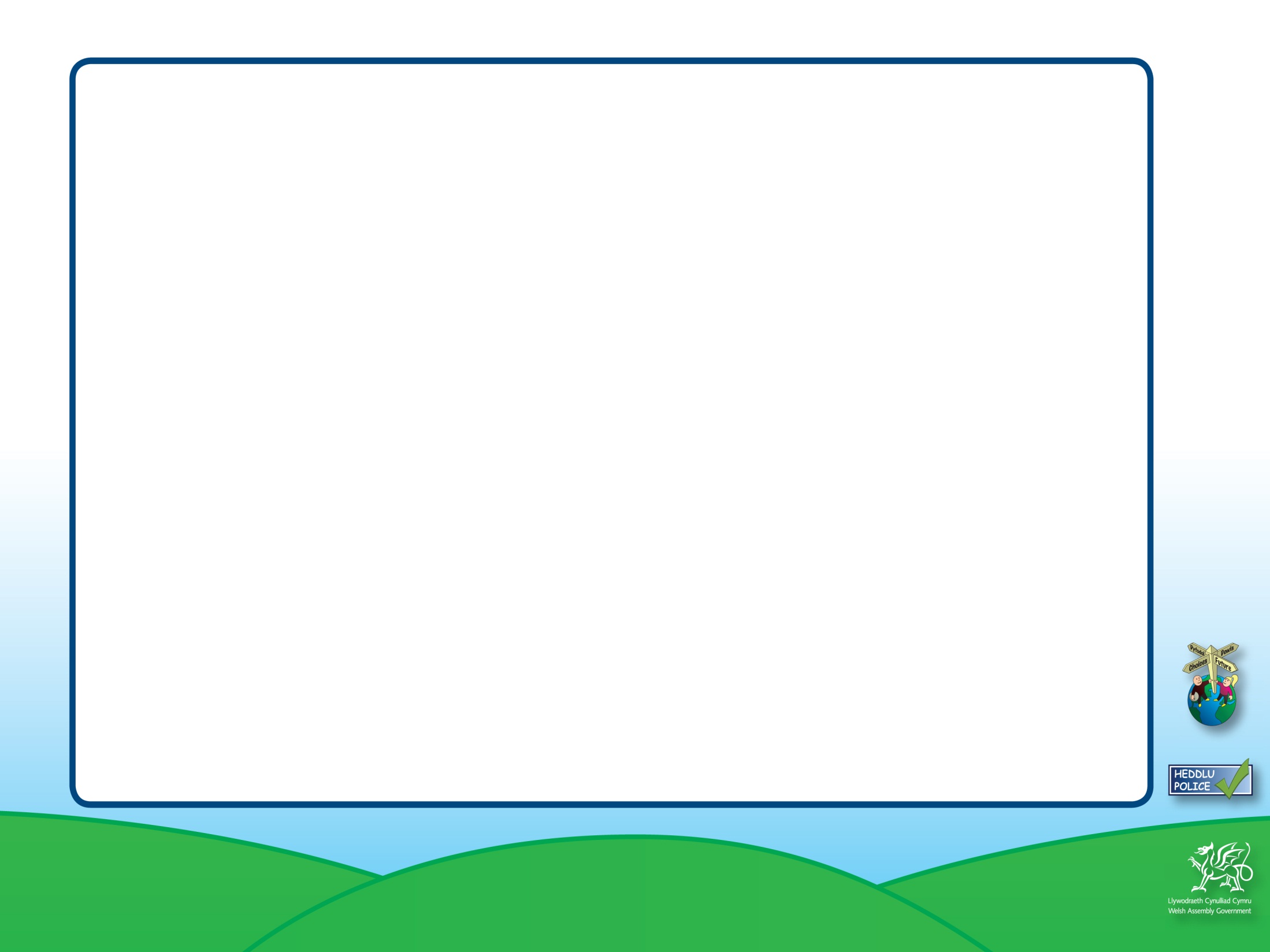 Statement 7
It’s really important to 
know your personal boundaries.
[Speaker Notes: It is a good idea to think about what you want and don't want sexually before putting yourself in that situation. That way you are more likely to find forms of sexual expression that fit with your personal boundaries and desires.

The most common reasons that sexually inexperienced teens give for not having had sex are:
It is against my religion, beliefs or morals 
I don’t want to get pregnant 
I haven’t found the right person yet.]
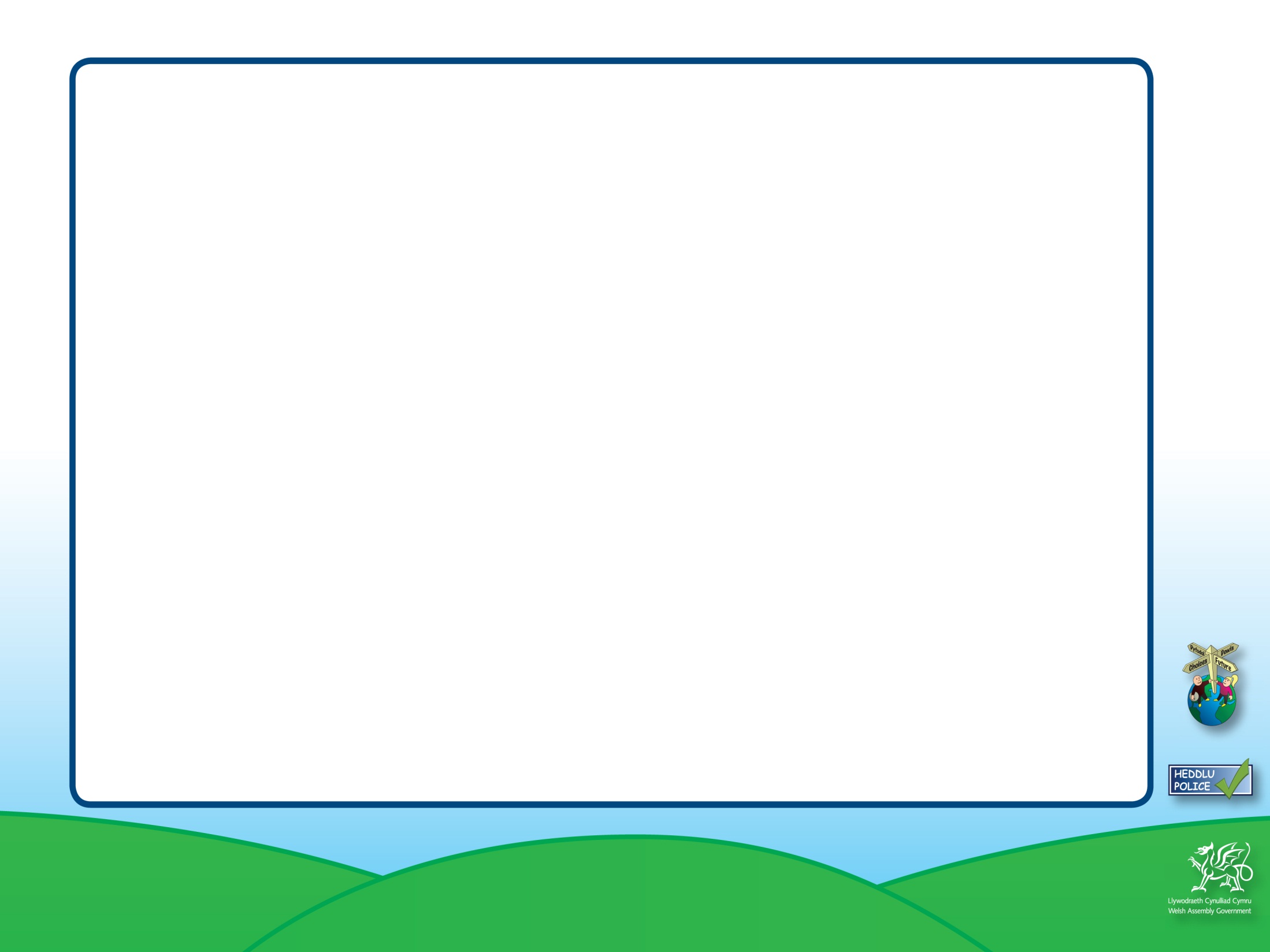 Statement 8
Girls that wear short skirts
      and revealing are ‘asking’ for
    it.
[Speaker Notes: How an individual dresses and what they wear does in no way gives anyone the right to sexually assault them. The blame always lies with the perpetrator of a sexual assault, NOT the victim.]
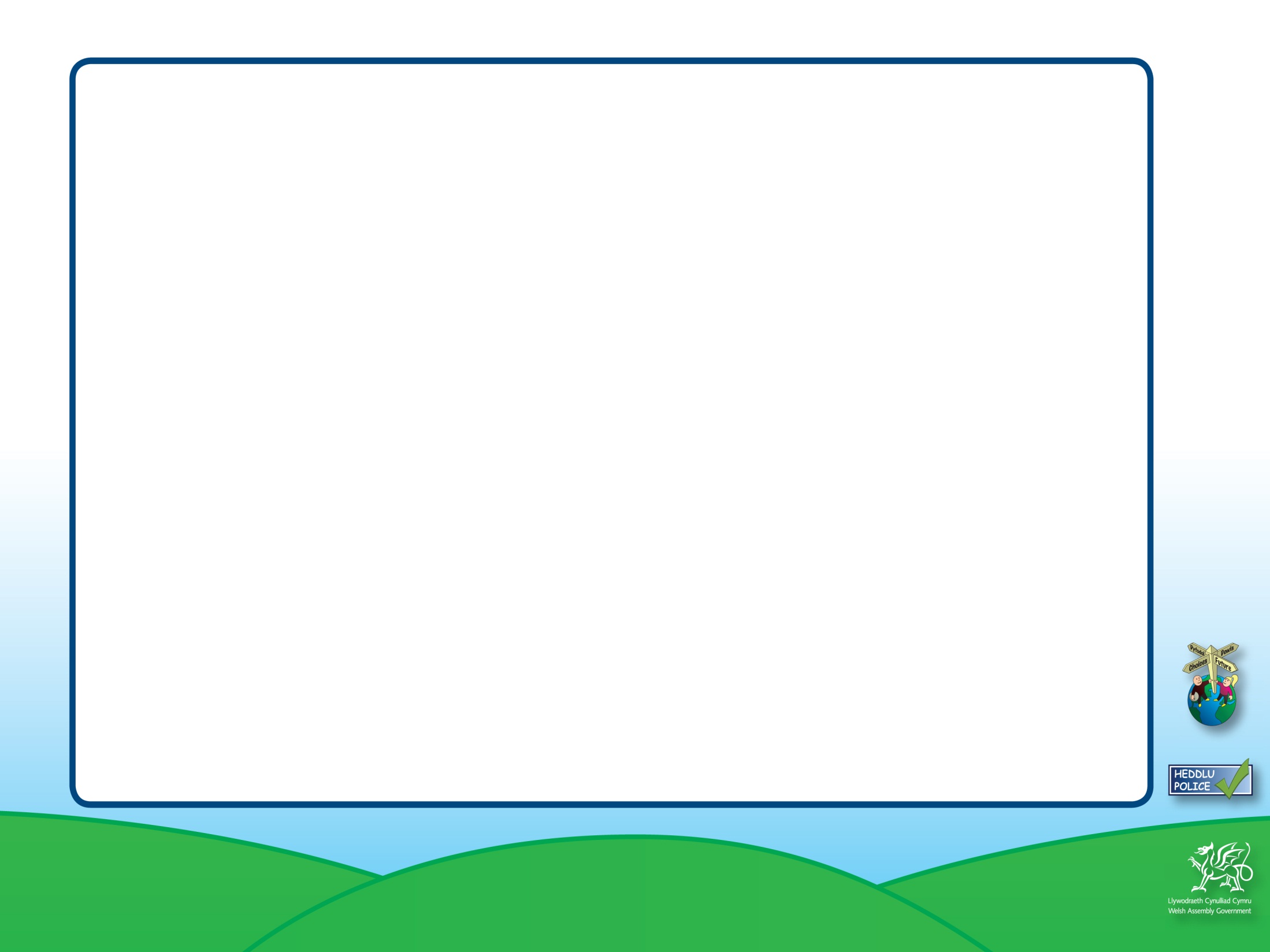 Statement 9
Sexual risk-taking is just a 
  normal part of being a 
  teenager.
[Speaker Notes: Expectations are often unrealistic due to farfetched portrayals of teenage relationships on TV and in films. Having sex for the first time is a very significant part of anyone’s life and isn’t something that should be rushed into.]